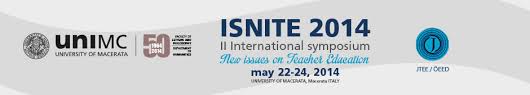 The Analysis of the Relationship Among the Pre-service Teachers’ Academic Procrastination, Academic Motivation and Coping Strategies
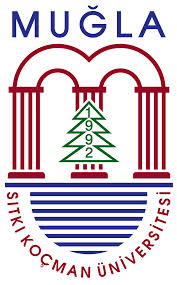 Sinem KAYA & Caglar KAYA
Academic Procrastination
Academic procrastination refers to the postponement of academic goals to the point where optimal performance becomes highly unlikely (Ellis & Knaus, 1977).

It’s a process that has probably negative consequences (Knaus, 2010).
Procrastination Cycle
It has been estimated that approximately 95% of college students procrastinate (Ellis & Knaus, 1977).
Theoretically, procrastination involves the interplay of behavioral, cognitive and motivational components. 

Thus, academic procrastination should be related to personal factors such as one’s beliefs, abilities, expectations and so on (Saddler & Buley: 1999).
Hypothesis
The aim of the study was to examine the affect of several coping styles and motivational factors on academic procrastination. Particularly;

problem solving, 
seeking social support, 
avoidance, 
self-transcendence, 
using the knowledge, 
discovery.
Hypothesis
For this reason, research problem statement is determined as “how variables like academic motivation and coping strategies predict pre-service teachers’ academic procrastination”.
Hypothesis
Based on the prior studies and researches, it was expected that a tendency to procrastinate frequently would be positively related to  avoidance; negatively related to problem solving, self-transcendence, using the knowledge, discovery.
Method
The sample of the relevant research is based on 280 pre-service students (164/58.6% female, 116/41.4% male) from different departments of Mugla Sitki Kocman University Faculty of Educational Sciences. 

Age range of the participants change between 18 and 27, arithmetic age average being 20.13 (SD=1.57).
Means of Measurement
Procrastination Assesment Scale (PAS) 

By Solomon and Rothblum (1984)
High scores mean high tendency to procrastinate
40 items
5 point likert scale 
Adapted into Turkish by Ozer (2005). Cronbach alpha value is .86 in Ozer’s study.
In this study Cronbach alpha value is .79
Means of Measurement
Academic Motivation Questionnaire (AMQ) 

By Bozanoglu (2004)
20 items and 5 point likert scale
Higher scores indicate higher motivation among academic life. 
Dimensions: discovery, self-transcendence and using the knowledge (cronbach alpha values .77-.85)
In this study cronbach alpha value is .90
Means of Measurement
Coping Strategies Scale (CSS) 

Developed by Khan (1990)
33 items, 5 point likert scale
Aysan adapted the questionnaire into Turkish in 1994. In Aysan’s study cronbach alpha value is .92
The dimensions: problem solving, seeking social support and avoidance. 
Cronbach alpha value is .78 in the current study.
Analysis
Prior to analysis all the data were examined through skewness and kurtosis.

Histogram and normality assumptions were examined and found to be satisfactory. For the analysis of the data Pearson Product Momentum Correlation matrix was used.
Analysis
Multicollinearity and singularity were detected through and VIF and tolerance, no multicollinearity and singularity have been found.

Durbin-Watson value is 1.86

Stepwise Regression technique was applied to data
Table 1	The Correlations between academic procrastionation and other Variables (*p<.001)variables
Analysis
Pearson Product-Moment Correlations were computed for the scores on academic procrastination scale (M=15.65 ; SD=4.80) and those on coping styles scale (M=61.82 ; SD=27.05), on each of three sub scales for self transcendence (M=23.83 ; SD=5.61 ), for using the knowledge ( M=24.21; SD=3.56), for discovery (M=23.70; X=5.16), on each of academic motivation sub scales for problem solving (M= 26,71; SD= 3.70), for seeking social support (M=23.86 ; SD= 4.78), for avoidance (M= 23.03 ; SD= 3.88).  
As expected, all the variables has shown a significant correlation with academic procrastination (p<.05). Seeking social support is exceptional= -.05, p>.05).
Table 2. The Predictors of academic procrastination
The stepwise regression analysis results indicated that avodiance (β= .125; ΔR²= .291; p<.001) discovery (β= -298; ΔR²= .256; p<.001)  and self transcendence (β= -288; ΔR²= .292; p<.001) contributed meaningfully to academic procrastination

The results revealed that all accounts for 26% of the total variance [ F (1, 272) = 39.40, p<.001].
Problem solving, using knowledge, seeking social support did not contributed to academic procrastination meaningfully.
Discussion
The results of the research revealed that the best predictors of academic procrastination among all the independent variables are, respectively, avoidance, self transcendence and discovery. 

According to the results of stepwise regression analysis, the implied variables have explained 26% of the total variance.
Discussion
Ferrari et al. (1995) describe procrastination as an avoidance strategy and a way to escape self-awareness. Therefore, avoidance has an important effect on academic procrastination as well. 

Burka& Yuen (2008) stated that procrastinators report to be suffer from coping strategies.

The present study provides support for these basic ideas.
Discussion
The other variables that contributes to academic procrastination are discovery and self transcendence.

Researchers have stated that procrastination emanates from motivation (Senécal, Koestner, & Vallerand, 1995; Wolters, 2003). 


 According to self-determination theory motivation can be broadly conceptualized as being intrinsically or extrinsically oriented (Deci & Rein, 1985; Cocley, 2000).
Discussion
The present study provides support for the basic idea that the discovery and self-transcendence, as intrinsic sources of motivation, has an important effect on people’s procrastinative decisions. Thus, intrinsically motivated people may not tend to procrastinate important academic tasks.
Discussion
Finally, discovery, self transcendence and avodiance contributed on academic procrastination. 

Problem solving, using knowledge and seeking social support did not contribute  on academic procrastination.
lımıtatıons
Results from the present study are limited by the fact that, community sample, between the ages of 17 and 27 were participants. 

Additional research is needed to make clear how the relations of these variable are for different types of participants.
Recommendations
By regarding all the results, school counselors, lecturers and education administratiors may have a deep attention to implied variables, therefore, they may contribute to their students’ academic life.
Recomendations
Pre-service teachers’ productivity can be taken to high levels by interventing their coping strategies and motivational factor within educational proceses.
Recomendations
It  would be worthwhile for future researchers to investigate whether or not the  findings I obtained in this study can be generalized to other student population in other settings.
THANK YOU 



sinemisacar@gmail.com
caglarkaya@mu.edu.tr